★神奈川県内（東京都町田市含む）にあるJTB店舗限定★
JTBで関西に行こう！日本の旬京都・奈良・滋賀キャンペーン
対象期間中に、1旅行5万円以上の京都府または奈良県または滋賀県に1泊以上
　ご宿泊いただくご旅行をお申込みの場合、

お椀で食べるご当地カップヌードル
関西土産たこ焼き味 4食入
を、1組様に1箱プレゼント！
先着48組様
日清食品presents
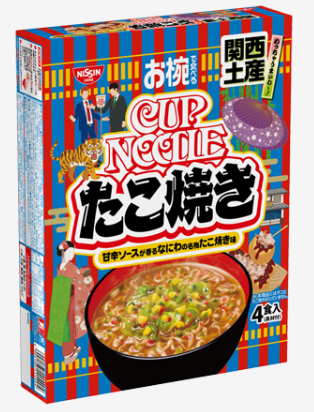 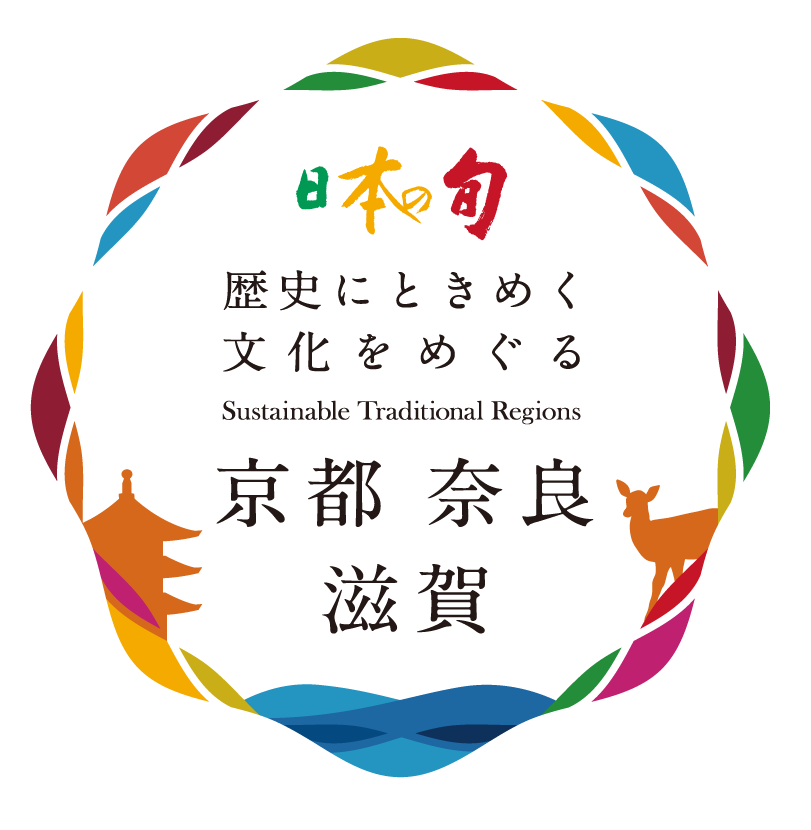 詳細は、店舗スタッフまで
お問い合わせください！
キャンペーン期間
申込対象期間：2025年1月30日（木）～2025年3月31日（月）
宿泊対象期間：2025年1月30日（木）～2025年3月31日（月）